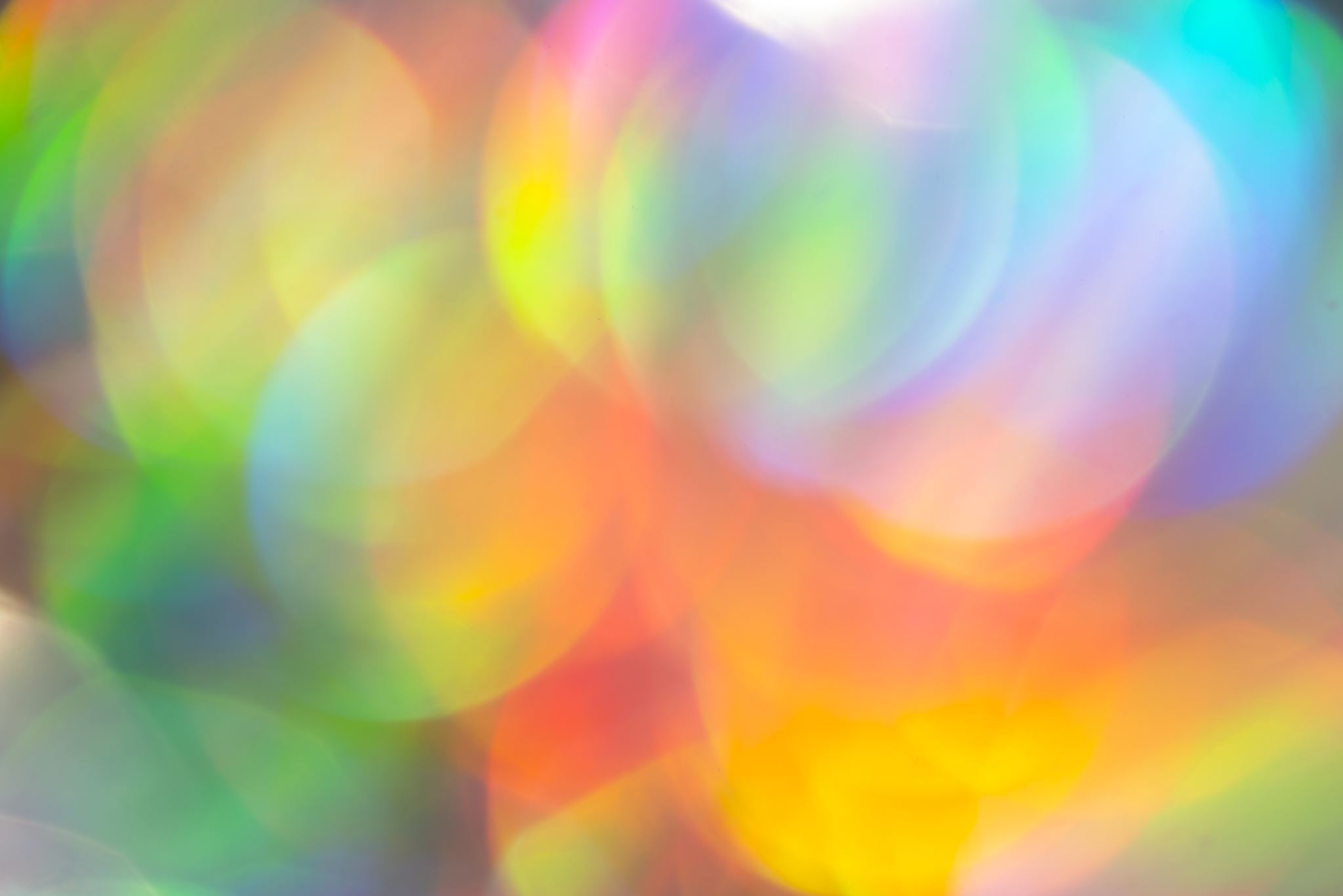 Limb Sarcomas
By Dr Faryal Azhar
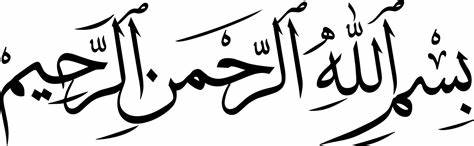 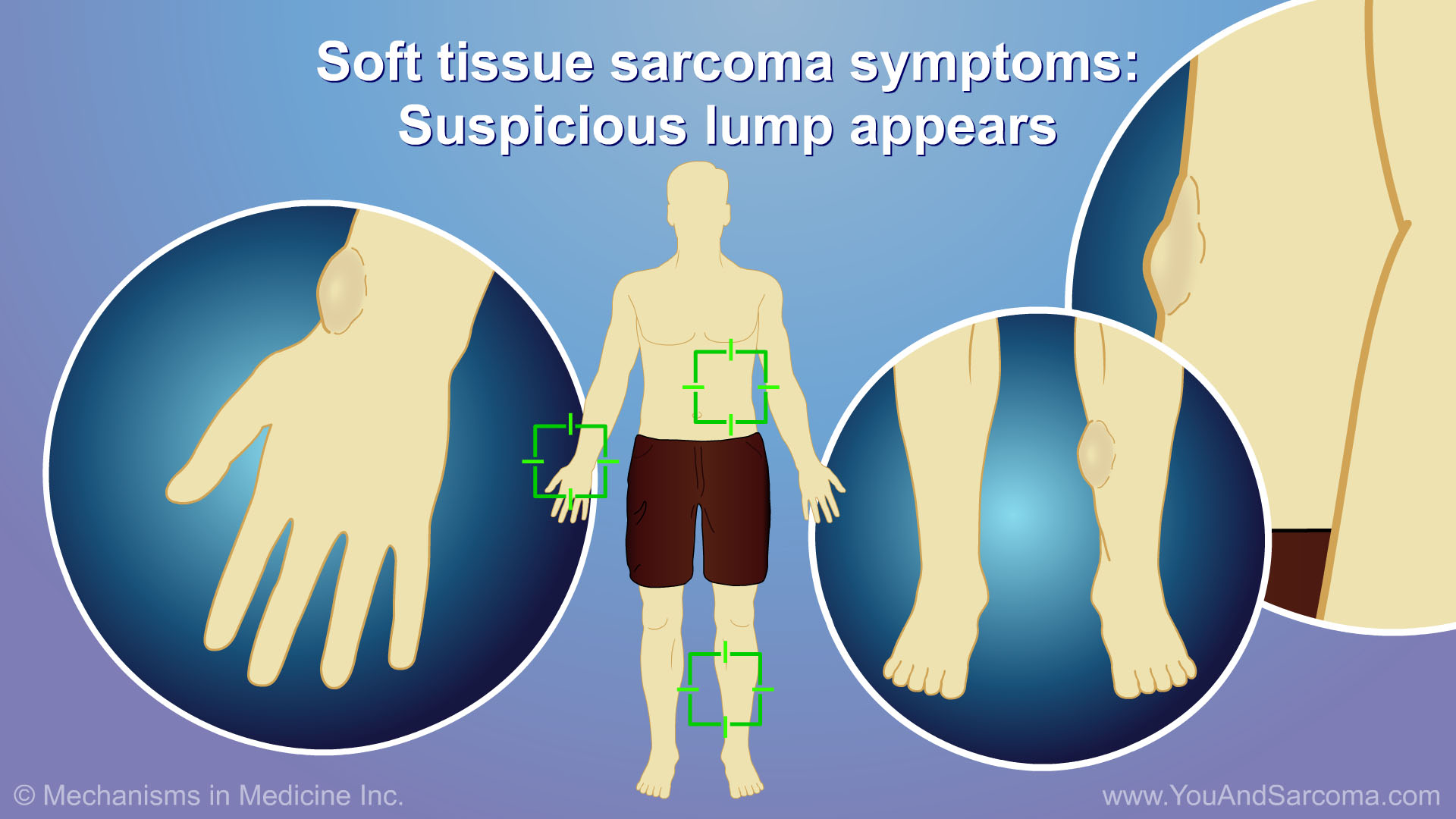 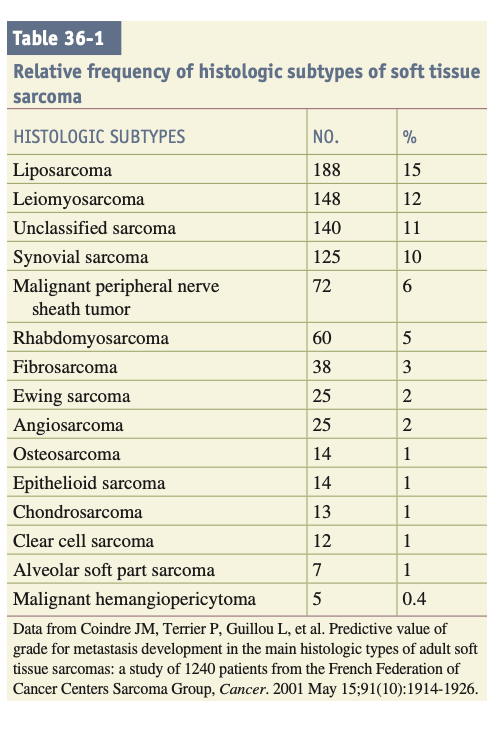 MOLECULAR PATHOGENESIS
Translocation-Associated Sarcomas 
Amplification-Associated Sarcomas 
Oncogenic Mutations 
Complex Genomic Rearrangements
INITIAL ASSESSMENT
The clinical behavior of most soft tissue sarcomas is determined by anatomic location (depth in relation to the investing fascia), 
histologic subtype and grade of aggressiveness, and size. 
The dominant pattern of metastasis is hematogenous, primarily to the lungs. Lymph node metastasis is rare
Clinical Presentation
Extremity sarcomas may present as a deep venous thrombosis, particularly in patients without significant risk factors for thrombosis. 
Tumors in the distal extremities are generally smaller, whereas tumors in the proximal extremities can grow quite large before becoming apparent.
Tumors often grow centrifugally and can compress surrounding normal structures. Infrequently, tumor impingement on bone or neurovascular bundles produces pain, edema, and swelling. 
Often an extremity mass is discovered after a traumatic event that draws attention to a pre-existing lesion.
Differential Diagnosis
The differential diagnosis of a soft tissue mass should include consideration of 
lipoma (which is 100 times more common than sarcoma), 
lymphangioma
leiomyoma
neurinoma
primary or metastatic carcinoma 
melanoma
lymphoma.
D/D
Superficial small lesions (<5 cm) that are new or that are not enlarging as indicated by clinical history can be observed 

Enlarging masses and masses larger than 5 cm or deep to the fascia should be evaluated with a history, imaging, and biopsy.
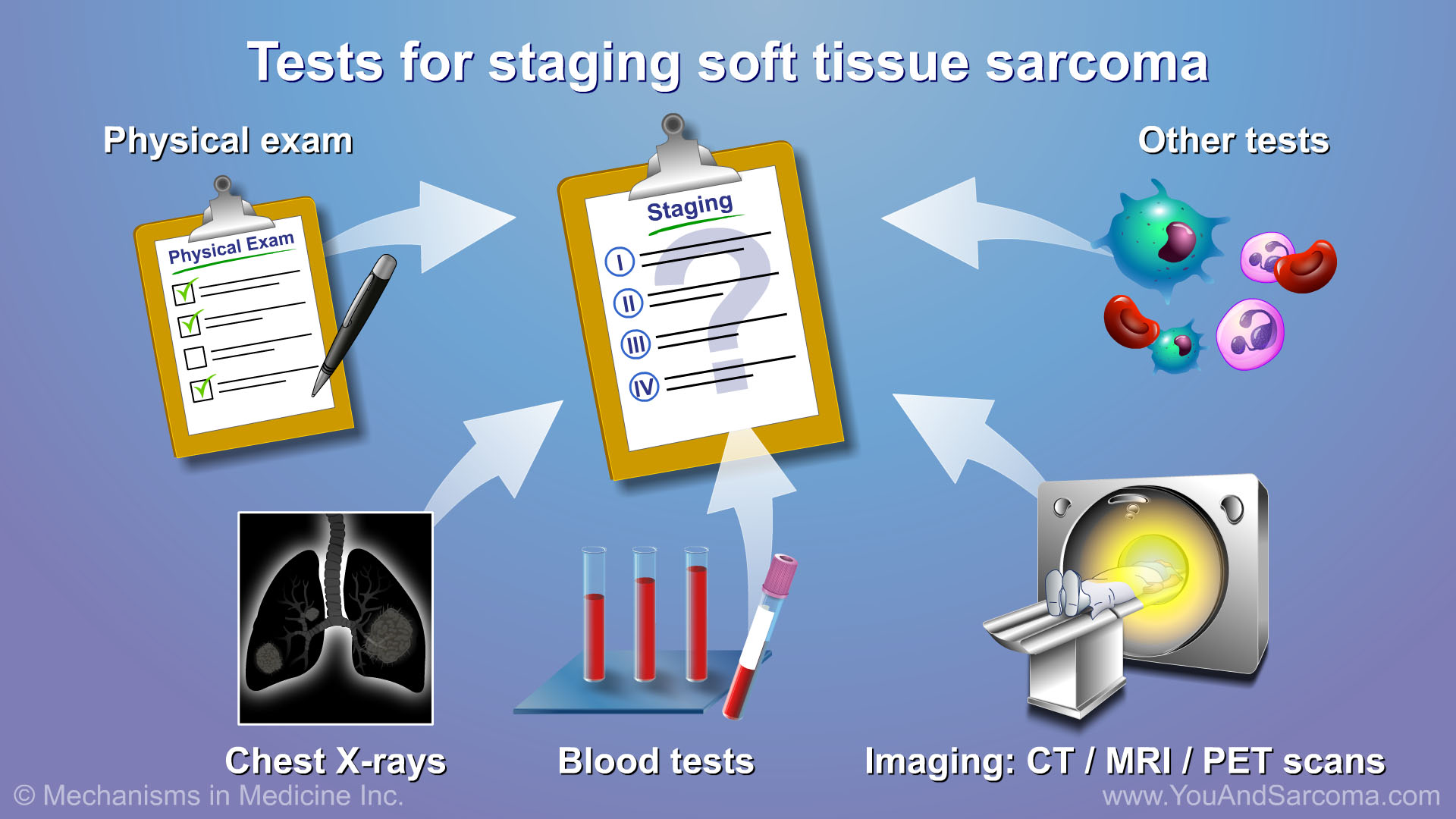 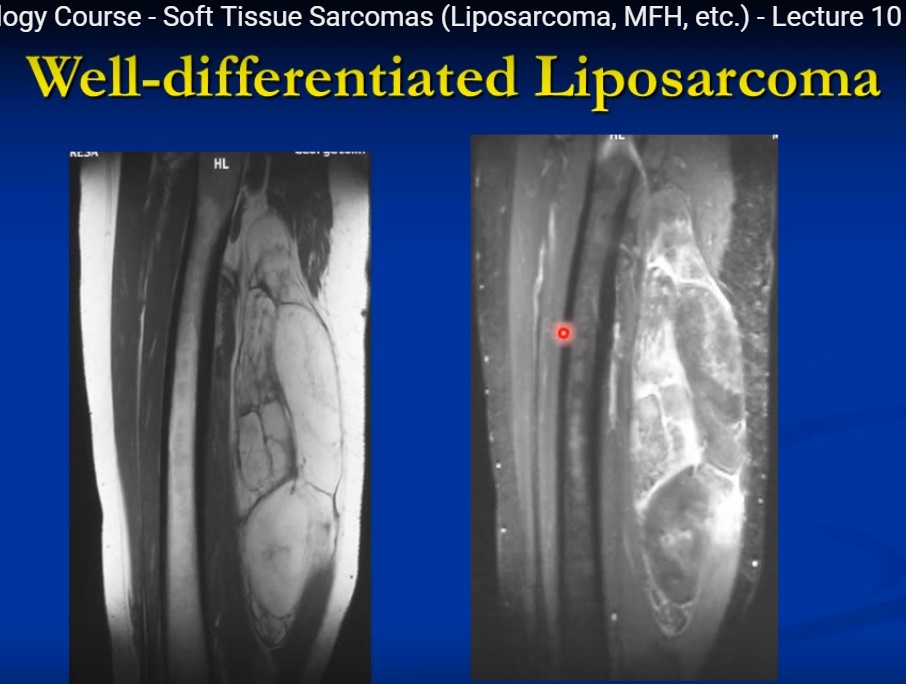 Diagnostic Imaging
ULTRASONOGRAPHY

MRI SCAN

CT SCAN

PET SCAN
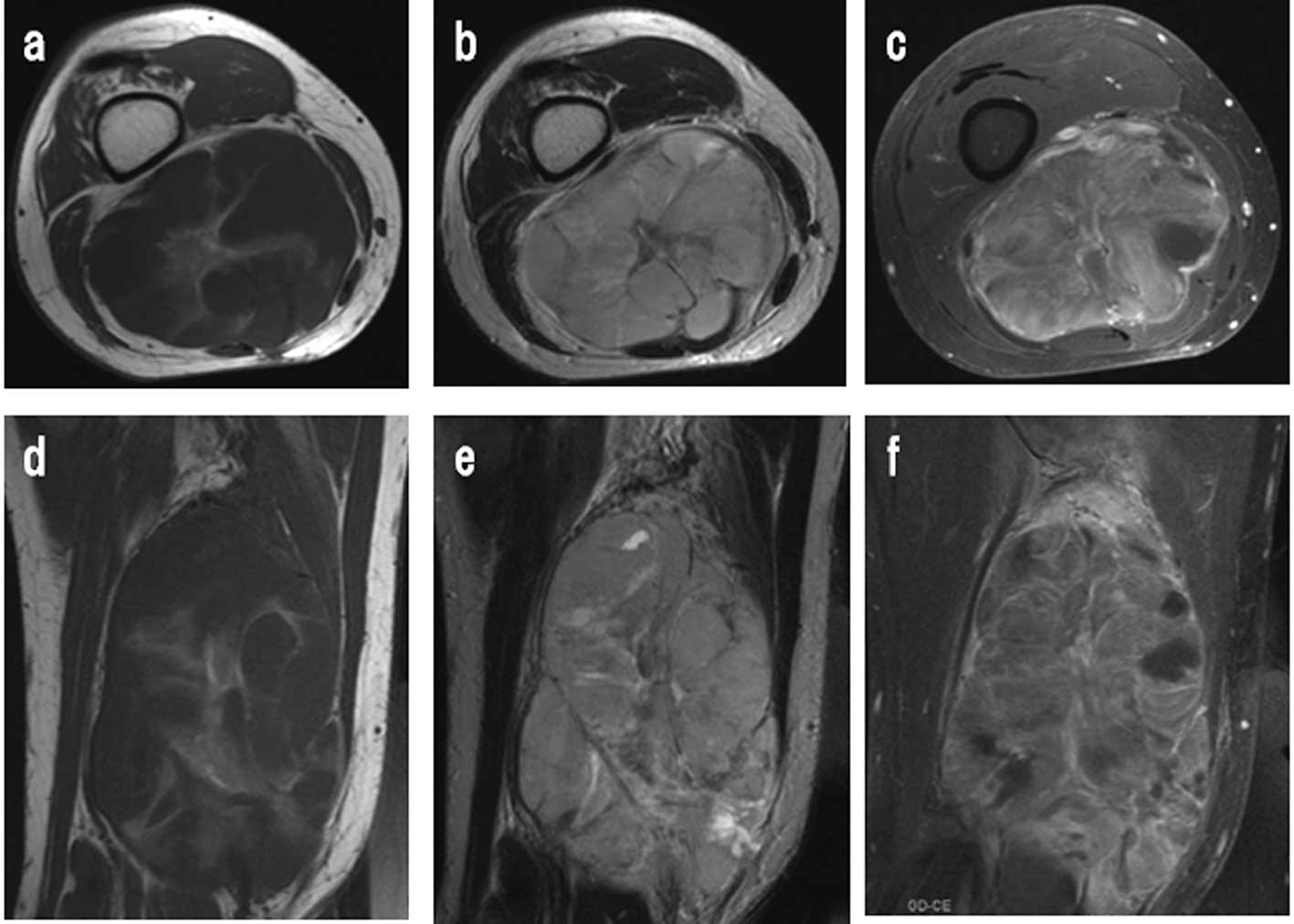 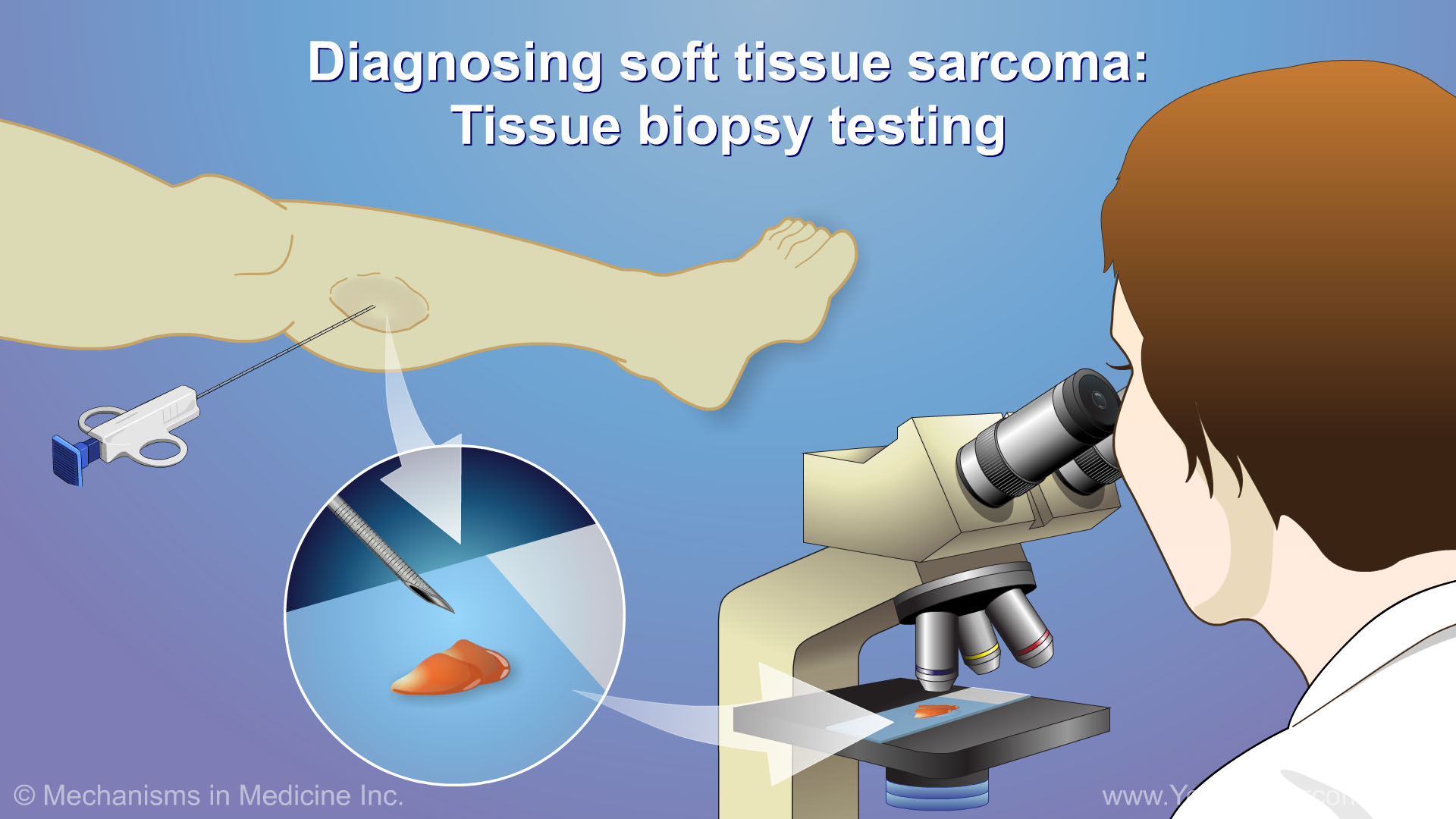 Biopsy Techniques
FNAC

TRUCUT BIOPSY

INCISIONAL BIOPSY

EXCISIONAL BIOPSY
Pathologic Assessment and Classification
Guidelines for the pathologic reporting of sarcoma have been established. Included in the report should be the primary diagnosis.
 anatomic site 
depth 
size
histologic grade
presence or absence of necrosis
status of excision margins and lymph nodes, TNM stage, and additional features of the tumor (i.e., mitotic rate and presence or absence of vascular invasion).
Staging and Prognostic Factors
Sarcomas have classically been stratified into two size groups; T1 lesions are 5 cm or smaller, and 
T2 lesions are larger than 5 cm
NODAL METASTASIS. 
Rare
N1 disease represents stage 3 and 4
DISTANT METASTASIS

LUNGS
TREATMENT OF EXTREMITY  SARCOMA
The overall 5-year survival rate for patients with all stages of soft tissue sarcoma is 50% to 60%. For patients with extremity sarcomas, a multidisciplinary treatment approach has resulted in local control rates exceeding 90% and 5-year survival rates exceeding 70%.
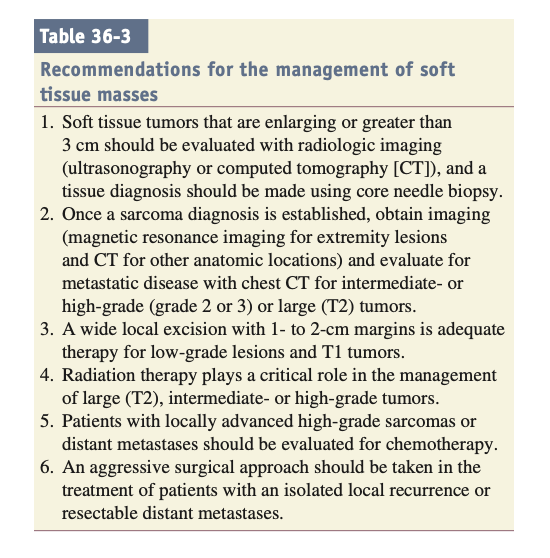 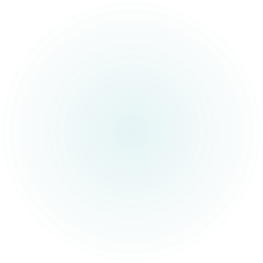 Surgery
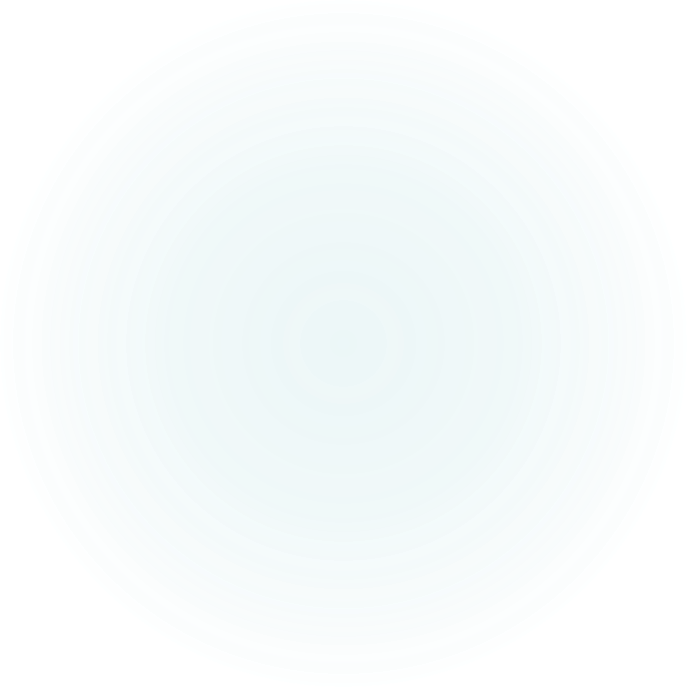 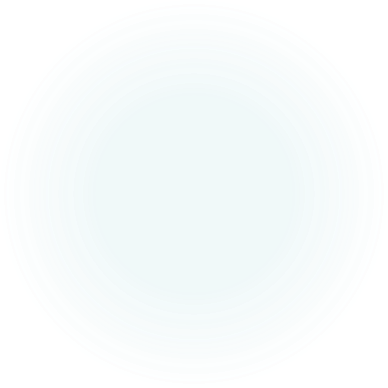 WIDE LOCAL EXCISION
LYMPHADENECTOMY
AMPUTATION
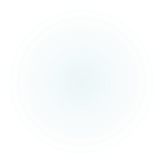 Radiation Therapy
Until recently, the standard treatment guidelines required radiation therapy after surgery for all patients with intermediate- or high-grade tumors of any size. However, small tumors (≤5 cm) have not generally been associated with local recurrence, and radiation therapy for such tumors may not be necessary.
Systemic Therapy
Adjuvant chemotherapy

Targeted therapy

Neoadjuvant  therapy
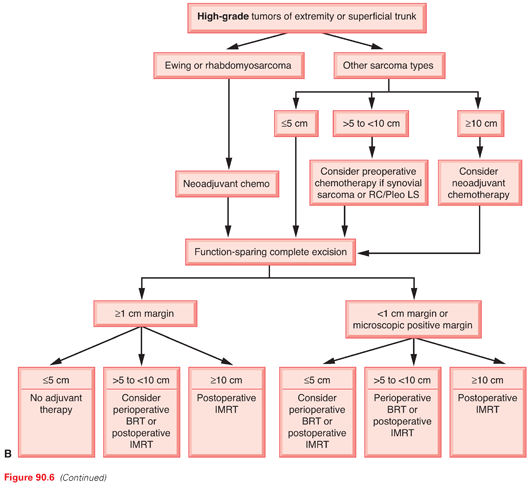 Posttreatment Surveillance
based on a few reports involving small numbers of patients, indicating that local recurrence can be successfully treated with radical re-excision with or without radiation therapy.
Currently, posttreatment surveillance is recommended for all patients with soft tissue sarcomas.
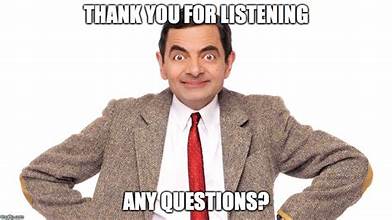 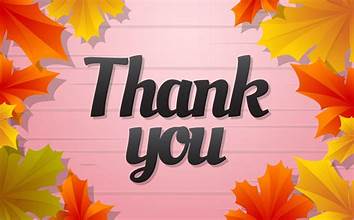